The Open University of Tanzania (OUT)
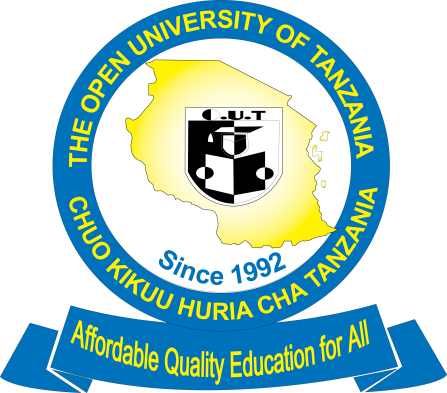 ROLE OF OER IN SUPPORTING PEDAGOGICAL TRANSFORMATION AT THE OPEN UNIVERSITY OF TANZANIA
Prepared 
by

Prof  C.K.Muganda, Dr.  A.S. Samzugi, and  Ms. Regina M.
2
Introduction about OUT
Public University
ODL
Regional and coordination centres
Degrees and non-degree programmes
3
Pedagogical transformation at OUT cont…
In the context of OUT pedagogical transformation refers to moving from traditional approach of teaching and learning to a new way that is learner cantered.
	This involves developing independent learners who can search for knowledge, interrogate and interact with resources.
4
continued
Therefore in the context of this presentation pedagogical transformation can be viewed as a learner centred approach to teaching and learning.

	It empowers learners to be independent and critical thinkers, who are able to evaluate what they have learnt, who can apply the acquired knowledge in solving social economic problems in the society.
5
continued
Under pedagogical transformation the learners are trained on how to search and critically assess and use the information / knowledge to solve problem.
6
Pedagogical transformation at out
The OUT students and staff like their counterparts in the conventional system need to access current sources of information to support their teaching or learning process regardless of the geographical location.

The guiding principle is that no student should be unduly disadvantaged because of the distance from the headquarters.
7
continued
Therefore ,OER provides this opportunity by eliminating geographical boundaries and  time,
Eliminating fear of using other peoples works provided they abide to creative common licences.
8
INITIATIVE TAKEN
In order to reach a wider segment of population a number of initiatives were taken:
Promoting the available OER (AVU,OER Africa, TESSA )through OUT Website (www.out.ac.tz)
Promoting OER through the use of OUT institutional repository-to reach wider population
9
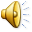 continued
Using OER (AVU,TESSA,OER Africa and MIT) to supplement lecture notes developed by OUT staff.
Integrating OER into study material, e.g. TESSA in DPTE
Developing and encouraging use of interactive materials e.g. AVU, 
Developing OERs - Digital fluency
Converting existing study material into OER
10
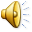 Conclusion
In conclusion OER has transformed our work by making it eeasier, more collaborative and cost effective.
11
Thank you very much for listening
12